OVERVIEW OF CHD & VSDBY MBBSPPT.COM
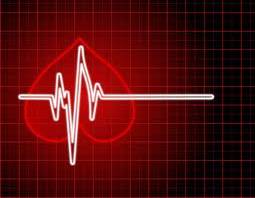 Objective
Classification of CHD
Presentation of CHD according to various age group
Signs and symptoms of CHD
Diagnostic criteria 
 VSD  hemodynamics, clinical features ,treatment, complications and prognosis
Introduction
Commonest group of life threatening anomalies
The majority of congenital anomalies of the heart are present 6wks after conception & most anomalies compatible with 6mths of intrauterine life permit live offspring at term
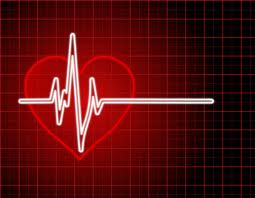 Epidemiology
8/1000 live births  
VSD 30-50%, PDA 10%, ASD 7% 
PS 7%
Coarctation 6%, AS 5%
Tetralogy 5%, TGA 5%
AV canal defects 3%
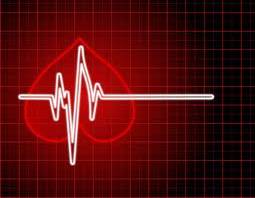 Epidemiology
India : no community based data available
25% of total defects are critical requires surgery in first year of life (critical CHD)
10% of infant mortality in India due to CHD
In preterm infants (gestational age <37 weeks), CHD is two to three times that found in term infants
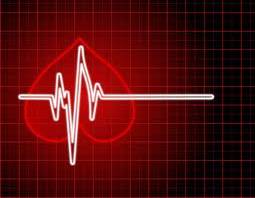 Presentation During Fetal Life
Valve regurgitation (especially TR,Truncus)
Arrhythmia
 Slow (complete heart block)
 Fast (usually atrial arrhythmias)
May cause fetal loss or hydrops
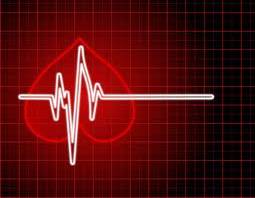 Transition From the Fetal Circulation
Pulmonary vascular resistance falls
Ductus venosus and ductus arteriosus close
Right-to-left shunting through foramen ovale ceases
Timing of these events determines the timing of presentation of congenital heart defects
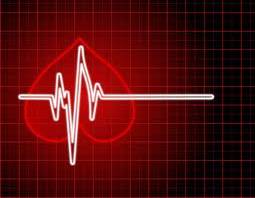 TYPES OF CHD
Gr 1    Lt  to   Rt shunts 
Gr 2    Rt  to  Lt  shunts
Gr 3  Obsructive lesions
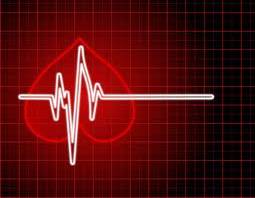 Presentation First 24 Hours
Critically ill” - like asphyxia
Cyanosis (may be mild)
Pure heart failure is uncommon
Murmur
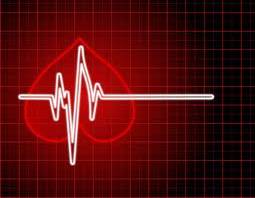 24 Hours to 2 weeks =  3 types of “Ductal Dependent” Lesions
Depend on patent duct for either	
pulmonary blood flow,
systemic blood flow, or
mixing of systemic and pulmonary blood
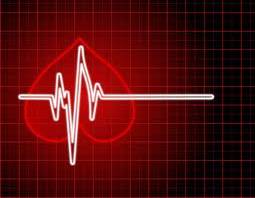 24 Hours to 2 weeks =  3 types of “Ductal Dependent” Lesions
CXR helps in diagnosis
 oligaemic lungfields
 PS,  pulmonary atresia etc
 plethoric lungfields
  TGA
 congestion 
  TAPVD
 massive cardiomegaly
  Ebstein’s
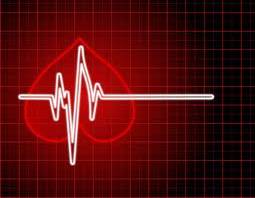 24 Hours to 2 weeks =  3 types of “Ductal Dependent” Lesions
Heart failure is due to left heart obstruction NOT L-R shunts at this age! eg.
Coarctation
Critical Aortic stenosis
Hypoplastic left heart
Mitral stenosis (rare)
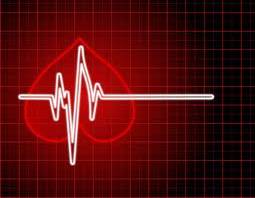 Cyanotic infant- a lung problem or a heart problem?
Investigations- suggests heart if:
CXR- clear lung fields and
ECG- normal and
Hyperoxia test normal: rules out CCHD
(Echocardiogram is the definitive test)
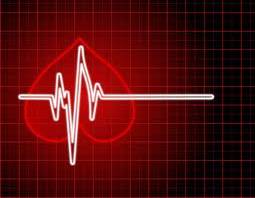 HYPEROXIA TEST
For all neonates with suspected critical congenital heart disease.
Method: 
Patient breathes 100% oxygen 
pO2 of >250 mm Hg in both upper and lower limb :Passed Hyperoxia test.
pO2 <100 mm Hg in absence of clear cut lung disease : Failed hyperoxia test.
pO2 between 100 and 250 : structural heart disease with complete cardiac mixing.
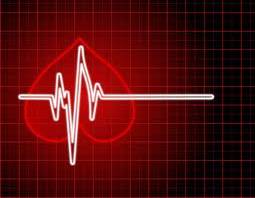 Symptoms of cardiac failure in the infant
Poor feeding/ sweating during feeding
Irritability
Failure to thrive
Fatigue
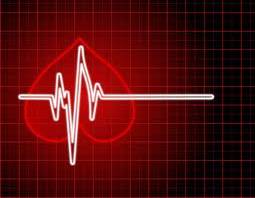 Signs of cardiac failure in the infant
Tachypnoea
Tachycardia
Hepatomegally
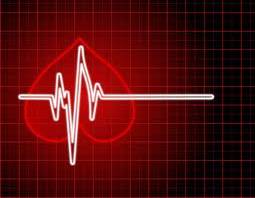 LEFT  to RIGHT  shunts(acyanotic heart disease)
Frequent chest infections (6-8 attacks first year of life)
Tendency for increased sweating with related their tendency for developing CCF
Precordial bulge
Hyperkinetic  precordium 
Tricuspid /mitral MDM
X-ray   plethoric +cardiomegaly
VSD,ASD, PDA, AVcanal
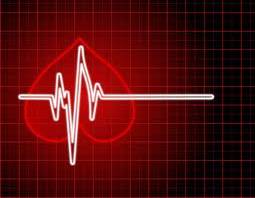 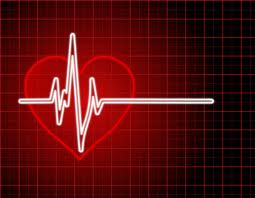 RIGHT  to LEFT  shunts(cyanotic heart disease)
increased pulm. blood flow
  * mildly cyanotic
  * CCF
  * FTT
  * plethoric lung fields
  * cardiomegaly
 *TGA,singlventricle, TAPVR w/o obstruction
decreased pulm.blood flow
  * mod. to severe cyanosis
  * ESM, delayed and diminished  P2 (PS)
  * in PH ,accentuated & palpable P2,ESM
  * oligemic lung fields 
  * TOF,PA,TA,total anomalous pulm. return with  obstruction
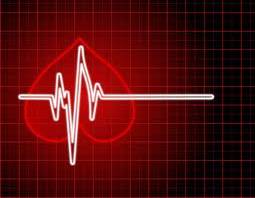 Cyanotic CHD (R L)
Tetralogy of Fallot (TOF)
Tricuspid atresia (TA)
Total anomalous pulmonary venous return (TAPVR)
Truncus arteriosus
Transposition of the great vessels
Hypoplastic left heart syndrome (HLH)
Pulmonary atresia (PA) / critical PS
Double outlet right ventricle (DORV)
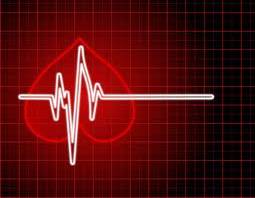 Obstructive  lesions
absence of  frequent chest infections
absense of  cyanosis
absence of  precordial bulge
 presence of forcible &heaving cardiac impulse
 systolic thrill +ESM  & delayed corresponding  S2   
ECG shows obstructive lesions
X-ray normal sized heart & pulm. Vasculature
pulm.stenosis(rt side) & aortic stenosis,coarctation of aorta(lt side)
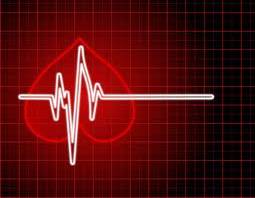 EVALUATION
Presence / absence of cyanosis
CXR : increased , normaAl, decreased pulmonary vascular markings
ECG: Left, right or biventricular hypertrophy.

Echo/ Cardiac Cath.
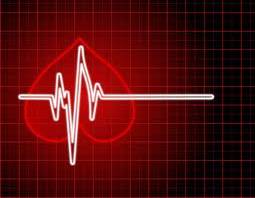 NADA’S  CRITERIA
MAJOR
systolic murmur gr III or more
diastolic murmur
cyanosis
ccf                                                                    one major  &two minor are essential
MINOR 
systolic murmur less than gr III
abnormal S2
abnormal ECG
abnormal X-ray
abnormal BP
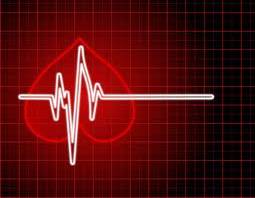 Ventricular Septal Defect
Henri Roger was the first man to describe a ventricular septal defect, in 1879 he wrote: 
	“A developmental defect of the heart occurs from which cyanosis does not ensue in spite of the fact that a communication exists between the cavities of the two ventricles and in spite of the fact that the admixture of venous blood and arterial blood occurs. This congenital defect, which is even compatible with long life, is a simple one. It comprises a defect in the interventricular septum”
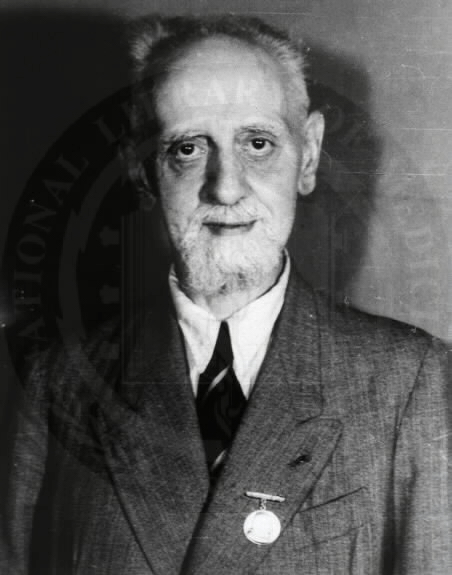 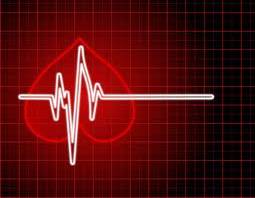 VSD
Communication between two ventricles.
Sites: Membranous 90%, muscular, multiple.
27% of all heart disease.
Hemodynamics:
L to R shunt
LV to RV to PA to Lungs to PV to LA to LV
M1		M2		M3.
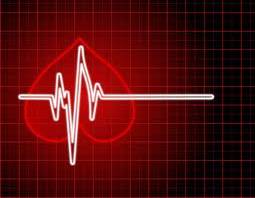 MURMURS
M1: Pansystolic murmur with thrill
M2: Ejection systolic murmur
M3: Mid diastolic murmur at apex directly proportional to the size of the shunt.
S2 : Widely split varies with respiration.
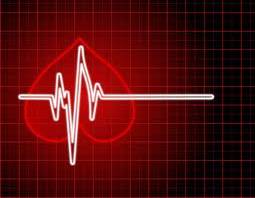 Hemodynamics
Magnitude of shunt depends on the size of defect &PVR
4 anatomic-physiologic group
-Small VSD with normal PVR
-Moderated VSD with variable PVR
-Large VSD with moderated elevation of PVR (hyperkinetic PHT)
-Large VSD with marked elevation of PVR
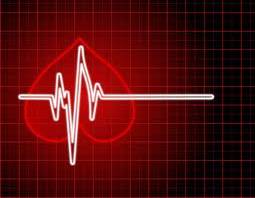 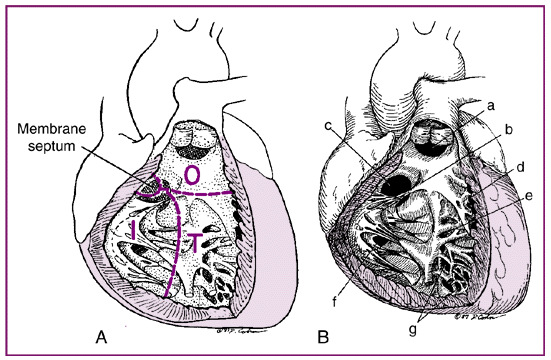 Outlet
Inlet
Trabecular
Ventricular Septum: embryology
Partitioning begins as a muscular ridge near the apex
Ridge undergoes active growth which forms the muscular septAum (inlet, trabecular, and outlet)
Concomitantly endocardial cushions fuse and the two regions meet
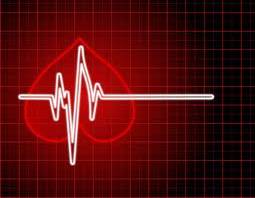 Classification
1.According to number
-Isolated single defect
-Multiple (Swiss-chess type)
2. According to size
- Small- <0.5cm2/m2-known as  maladie de Roger
-Moderate- 0.5-1cm2/m2
-Large ->1cm2/m2
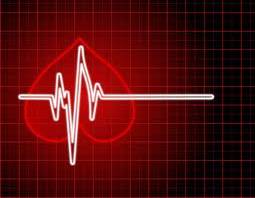 Classification continued…..
3. According to site
-Supracristal or subaortic
-Infracristal
 Membranous & perimembranous (90% cases)
 Muscular defect(10% cases)
4.According to flow in VSD
-Restrictive (<0.5cm2/m2)
-Non-restricetive (>1cm2/m2)
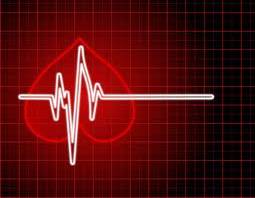 CLINICAL FEATURES
Small VSD – asymptomatic, normal growth
Moderate to large VSD
    CCF at 6-10 weeks ( fall in PVR), Recurrent chest infections,, poor growth, Dyspnoea on exertion
Large VSD with marked PHT (reversal of shunt-Eisenmenger’ syndrome)
    2nd decade, cynosis,clubbing,polycythemia
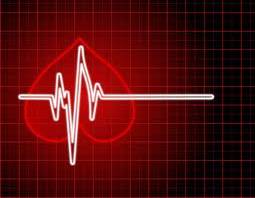 EXAMINATION
Wide pulse pressure
Hyperkinetic precordium
Apex LV type
S1 and S 2 masked by pansystolic murmur.
S2 widely split and variable.
Murmur at left sternal border at 3,4,5 ICS.
Delayed/mid diastolic murmur at apex.
ECG/ECHO/CXR
ECG: Small/Medium defects: Normal.Large defects:LVH.PAH: RVH/BIVEN.
ECHO: Defect visualization,increased LV size, increased LA size.
CXR: Cardiac size directly proportional to size of lesion.Increased pulmonary vasculature.
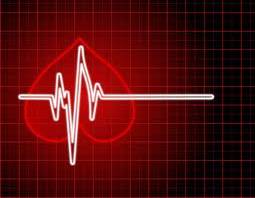 CXR in VSD
Cardiomegaly with LAE and LVE will be seen with large L to R shunts
A large defect associated with a small heart and oligemic lung fields should raise the suspicion of pulmonary vascular disease
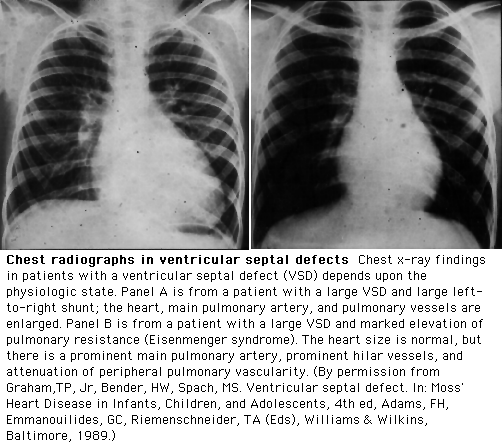 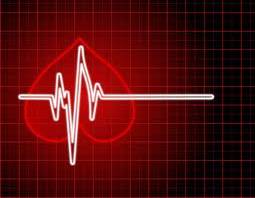 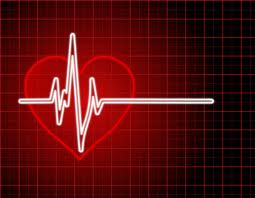 ASSESSMENT OF SEVERITY
Small VSD: PSM , No MDM, no PHT, Normal cardiac size, no cardiac failure, normal ECG.
Moderate VSD : PSM with thrill, ESM, MDM at apex S2 widely split, Loud P2,S3 present, PHT mild to moderate,, cardiomegaly, LVH  on ECG  
Large VSD: PSM to short early SM, S2 closely split, MDM,ESM, mod.PHT,cardiomegaly,CCF,Growth failure, BVH on ECG.
Large VSD with marked PHT: quite heart,S2 single,p2loud,no VSD murmur, EDM of PR (graham steel ) present, minimal cardiomegaly, RVH on ECG
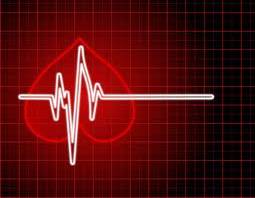 COURSE
70-80% Decrease in size and disappear by 3 y . 
In some large VSD infundibular stenosis develops leading to decrease LR shunt.
CCF with Large VSD at 6-8 weeks of age.
Rest may have  PAH, AR and IE.
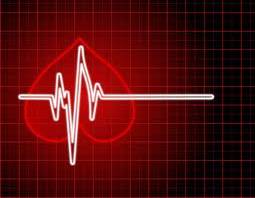 TREATMENT
MEDICAL:
Control of CCF
TT of chest infections
Prev. and treat anemia and IE
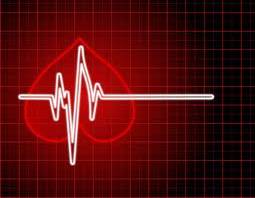 SURGERY INDICATIONS
Ideal age for closure is below 2 yr.Moderate VSD at 2-5 yr age, Large VSD at 6-9 months.
Failure of medical treatment with CCF in infancy
Infants b/w 6-12mths of age with large defects ass. with PH ,even if symptoms are controlled  by medication.
Pt is older than 24mths of age with Qp:Qs  is greater than 2:1 Qp/Qs = 2:1
Associated PS, reversible PAH, AR, multiple lesions (even with small VSD),IE,FTT despite of anti failure treatment.
When associated with other cardiac defects.
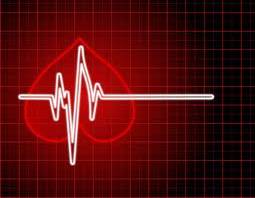 Contraindications of surgery
Development of irreversible PHT
Eisinmenger’s complex
Complications of surgery
RBBB
Residual VSD
Surgical risk is higher for swiss-cheese type VSD
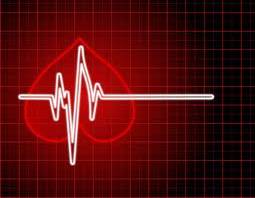 Complications of VSD
CCF (moderate/Large VSD)
IE (small VSD, Less in trabecular type))
PHT (Large VSD)
Eisenmenger’s complex
Recurrent LRTI
Paradoxical emboli
FTT
AR (Supracristal VSD)
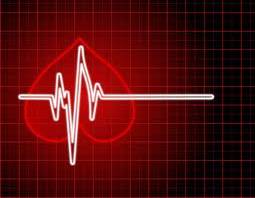 Prognosis
Small VSD- spontaneous closure
Moderate VSD – some close spontaneous or decrease with time
Large VSD with moderate elevation of PVR- risk of POVD is high
Large VSD with marked increase in PVR-poor prognosis, die of CCF and hemoptysis
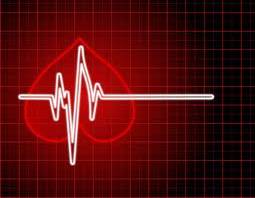 Thank You